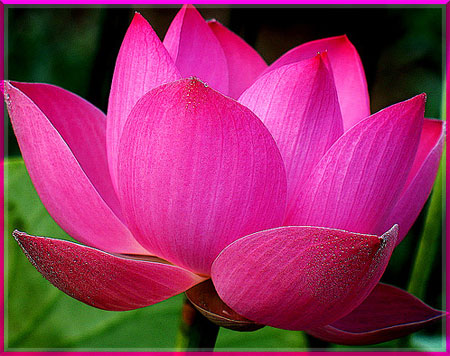 TRƯỜNG THCS: ĐÔNG THẠNH


CÔNG NGHỆ 9


GIÁO VIÊN : Võ Thị Thu Duyên
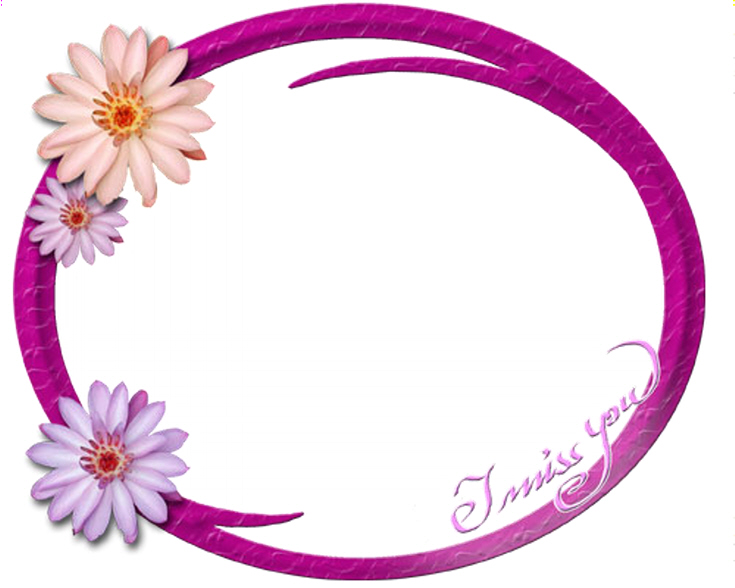 Bài 9 : Thực hành
Món Hấp (tiết 1) cmk món ăn có sử dụng nhiệt
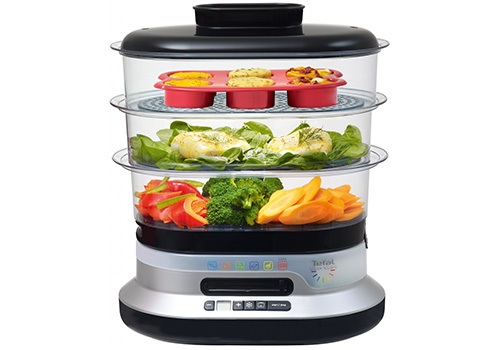 Nguyên tắc chung:
Thực phẩm chín bằng sức nóng của hơi nước, cần lửa to để hơi nước bốc lên nhiều , đủ làm chín thực phẩm
Thế nào là món hấp?
Quy trình thực hiện món hấp ?
Chuẩn bị ( sơ chế )
Chế biến (hấp )
Trình bày 
( sáng  tạo cá nhân)
Nguyên liệu thực phẩm: làm sạch , sơ chế tùy theo yêu cầu của món,  tẩm ướp thích hợp
Cho nguyên liệu đã sơ chế vào nồi hấp , đun sôi và đậy vung thật kín ( đun lửa to cho nước sôi mạnh)
Cho món hấp vào đĩa và trang trí thích hợp , sáng tạo, đẹp mắt
II. Yêu cầu kĩ thuật của món hấp
Thực phẩm chín mềm ráo nước 
Mùi vị thơm ngon vừa ăn 
Màu sắc đẹp hấp dẫn
III. THỰC HÀNH
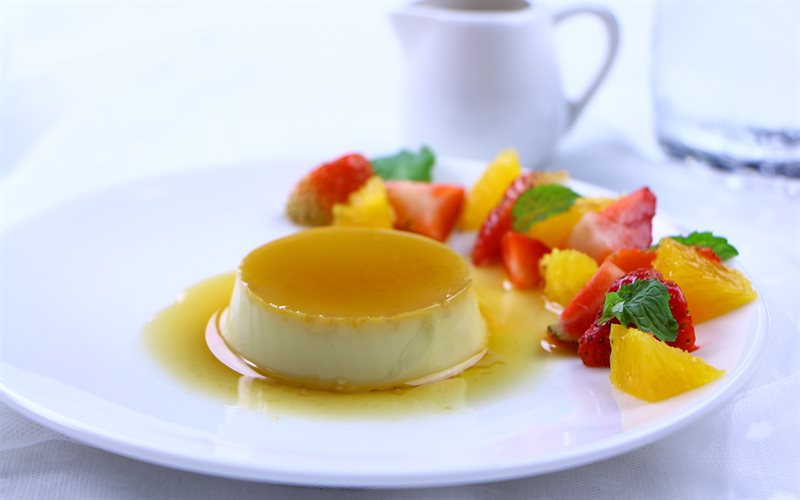 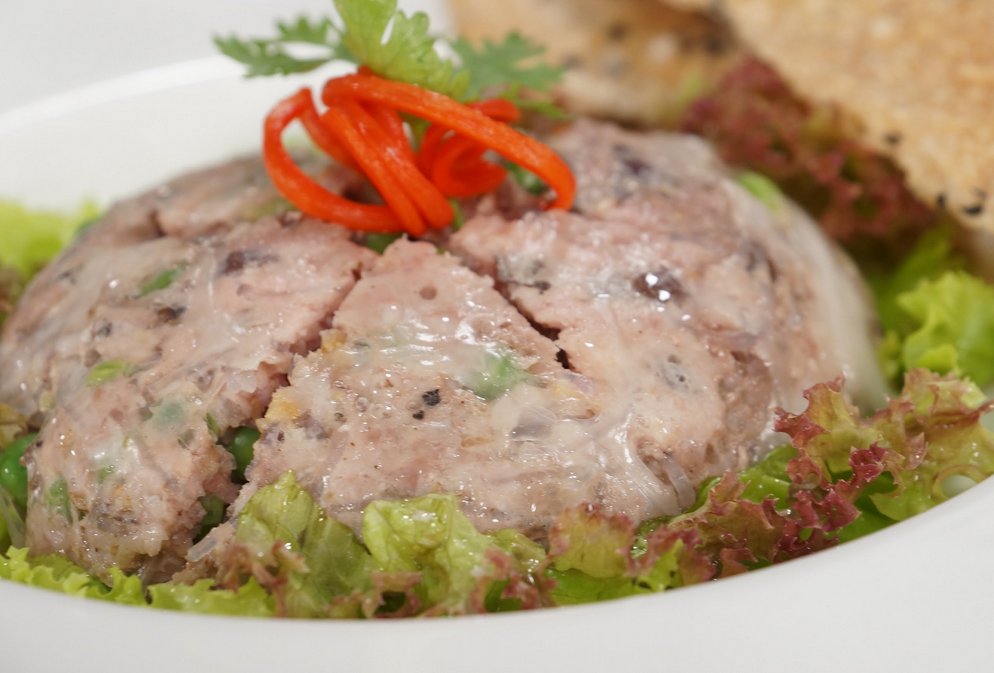 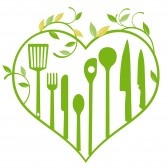 Trứng hấp thịt bằm
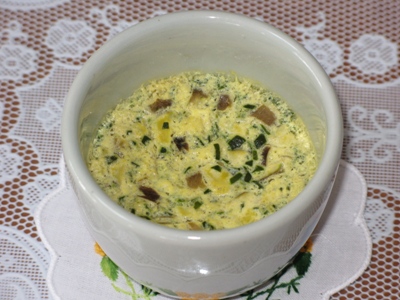 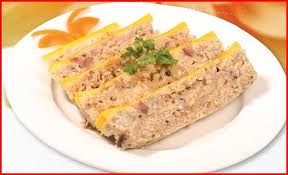 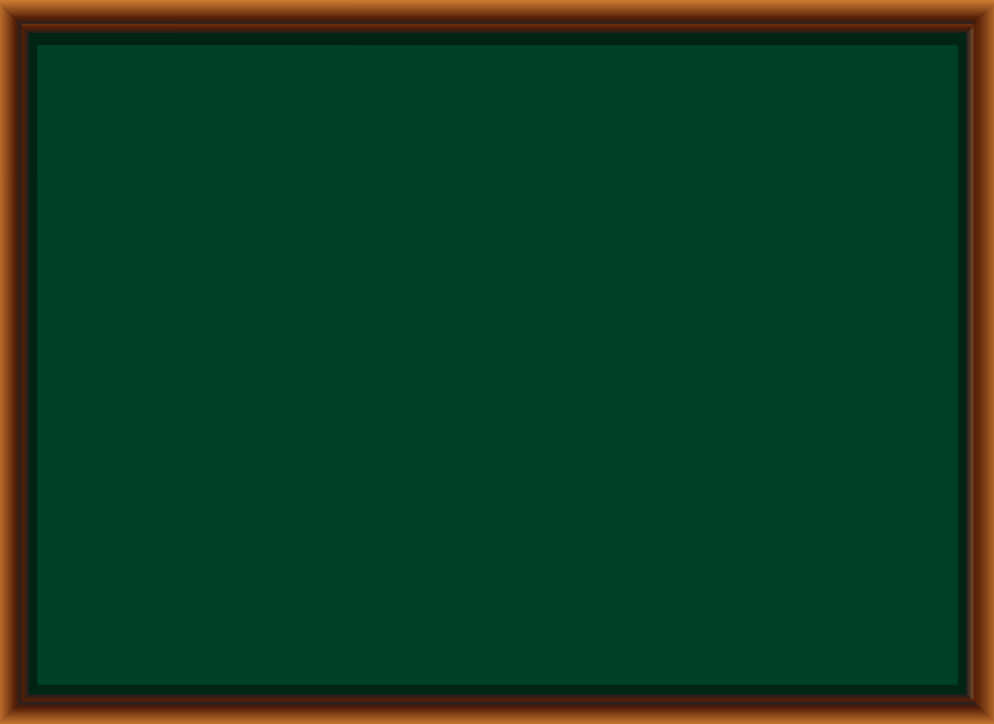 HƯỚNG DẪN VỀ NHÀ
Học kỹ quy trình chế biến món hấp.

2. Nghiên cứu kỹ quy trình thực hiện món 
                      hấp